3.6		                                            Median
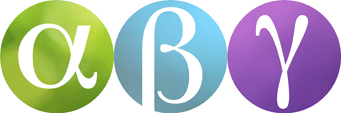 Resultatet av en undersökning kan beskrivas på olika sätt. Några exempel är att ange medelvärdet och typvärdet. 
Ett tredje sätt är att berätta vilken medianen är.
För att få fram medianen så skriver man alla värden i storleksordning. Medianen är det värde som finns i mitten.
9    12   7   13   7   15   7
7    7   7   9   12   13   15
Median är det värde som hamnar i mitten 
när värdena skrivs i storleksordning.
Om det är två värden i mitten så är medianen medelvärdet av dessa två.
9
Medianen =
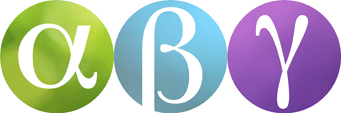 När använder man olika lägesmått?
Medelvärde används när observationerna i en undersökning är ungefär lika stora.
9    12   10   13   9   15   11
Median används när en eller några observationer som avviker, det vill säga är mycket större eller mycket mindre.
8	50 	 9   11   10   7   9  10
Typvärdet används när något värde i en undersökning förekommer betydligt oftare än andra.
10 	 9    10 	  8   11	 10 	  15
Exempel
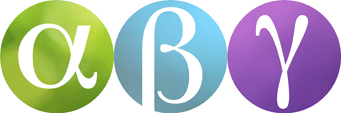 Under en vecka uppmättes följande temperaturer:
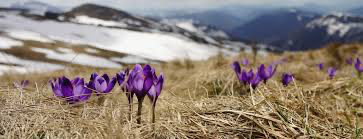 Vilken är medianen?
Storleksordning:
5 ∘C 	7 ∘C     8 ∘C     10 ∘C    11 ∘C     13 ∘C     13 ∘C
Skriv värdena i storleksordning. Värdet i mitten är medianen.
Svar:
Medianen är 10 ∘C.
Exempel
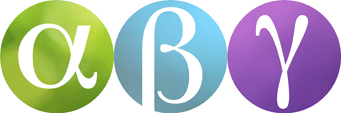 100
Tabellen visar nederbörden under årets sex första
månader i Uppsala.
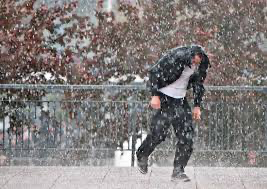 mm =
2
Vilken är medianen?
Skriv värdena i storleksordning. Markera värdena i mitten.
37 	39    44	 56	61		95
100 mm
(44 + 56) mm =
Eftersom det är ett jämnt antal värden är medianen lika med medelvärdet av de två värden som står i mitten.
Medianen:
50 mm
Svar:
Medianen är 50 mm.